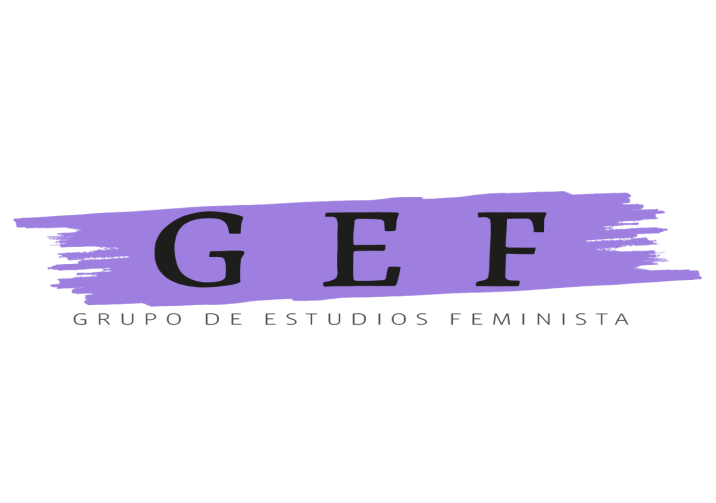 Violencia en el contexto laboral
Jessica Leguá, 
Enero 2020.
¿Qué es la violencia machista?
Es aquella violencia que se ejerce en contra de lo femenino en función de su género como consecuencia de una relación de poder desigual entre lo masculino y lo femenino, que genera que, usualmente la mujer, se encuentre sometida a un estado estructural de dominación. 

¿Puede un hombre ser objeto de violencia machista?
¿Por qué la violencia de género?
Mandato de la masculinidad
CARACTERÍSTICAS DE LAS MASCULINIDADES
Normalización de la violencia
Impunidad social. Ej. Comentarios de los grupos de whatsapp de hombres, tratamiento de casos de violencia sexual hacia mujeres en los medios de comunicación, etc.

Cultura de la violación: complicidad y silencio respecto a la violencia sexual. Estructura social que justifica, promueve, invisibiliza y normaliza la violencia sexual. Esta está tan normalizada, que pasa desapercibida por muchas personas.
Maltrato laboral
“Cualquier manifestación de una conducta abusiva, especialmente, los comportamientos, palabras, actos, gestos, escritos y omisiones que puedan atentar contra la personalidad, dignidad o integridad física o psíquica de un individuo, poniendo en peligro su empleo o degradando el clima laboral” (Código de buenas prácticas laborales, 2006):
Maltrato laboral
La conducta es generalizada, no existe una víctima sino que el maltrato es para todos por igual.
La conducta es evidente, no se oculta sino que ocurre frente a testigos sin importar el lugar.
No existe un objetivo específico como desgastar a la víctima.
La agresión es esporádica, depende del estado de ánimo del maltratador.
Afecta la dignidad de las personas, constituye una acción grave que degrada a quienes lo sufren
Acoso laboral
“Acto contrario a la dignidad de la persona, configurado por toda conducta que constituya agresión u hostigamiento reiterados, ejercida por el empleador o por uno o más trabajadores, en contra de otro u otros trabajadores, por cualquier medio, que tenga como resultado para el o los afectados, su menoscabo, maltrato o humillación, o bien que amenace o perjudique su situación laboral o sus oportunidades en el empleo ” (Código de buenas prácticas laborales, 2006):
Acoso laboral
La conducta es selectiva, se orienta específicamente a uno o más trabajadores. 
La acción es silenciosa, busca pasar inadvertida. 
Su objetivo es desgastar a la/s víctima/s. 
El hostigamiento es reiterado en el tiempo. 
Afecta la dignidad de las personas, constituye una acción grave que degrada a quienes lo sufren.
Acoso sexual
“(…) el que una persona realice en forma indebida, por cualquier medio, requerimientos de carácter sexual, no consentidos por quien los recibe y que amenacen o perjudiquen su situación laboral o sus oportunidades en el empleo. ” (Ley N° 20.005)
Acoso sexual
Realizado por una persona: puede ser de un hombre a una mujer, de una mujer a un hombre o de una persona a otra de su mismo sexo. 
Sin consentimiento: la falta de aprobación es determinante para definir si existe acoso sexual, por lo que si una persona acepta por su propia voluntad a un requerimiento de carácter sexual, no puede alegar posteriormente acoso sexual.
Por cualquier medio: incluye cualquier acción del acosador sobre la víctima, no sólo acercamientos o contactos físicos. 
Con amenaza de perjuicio laboral o las oportunidades en el empleo: el rechazo o sumisión de la víctima es utilizado por el acosador para tomar decisiones que afectan su trabajo, en temas como conservar el puesto, salario, oportunidades de desarrollo, etc.
Contrario a la dignidad de la persona
Tipos de conductas
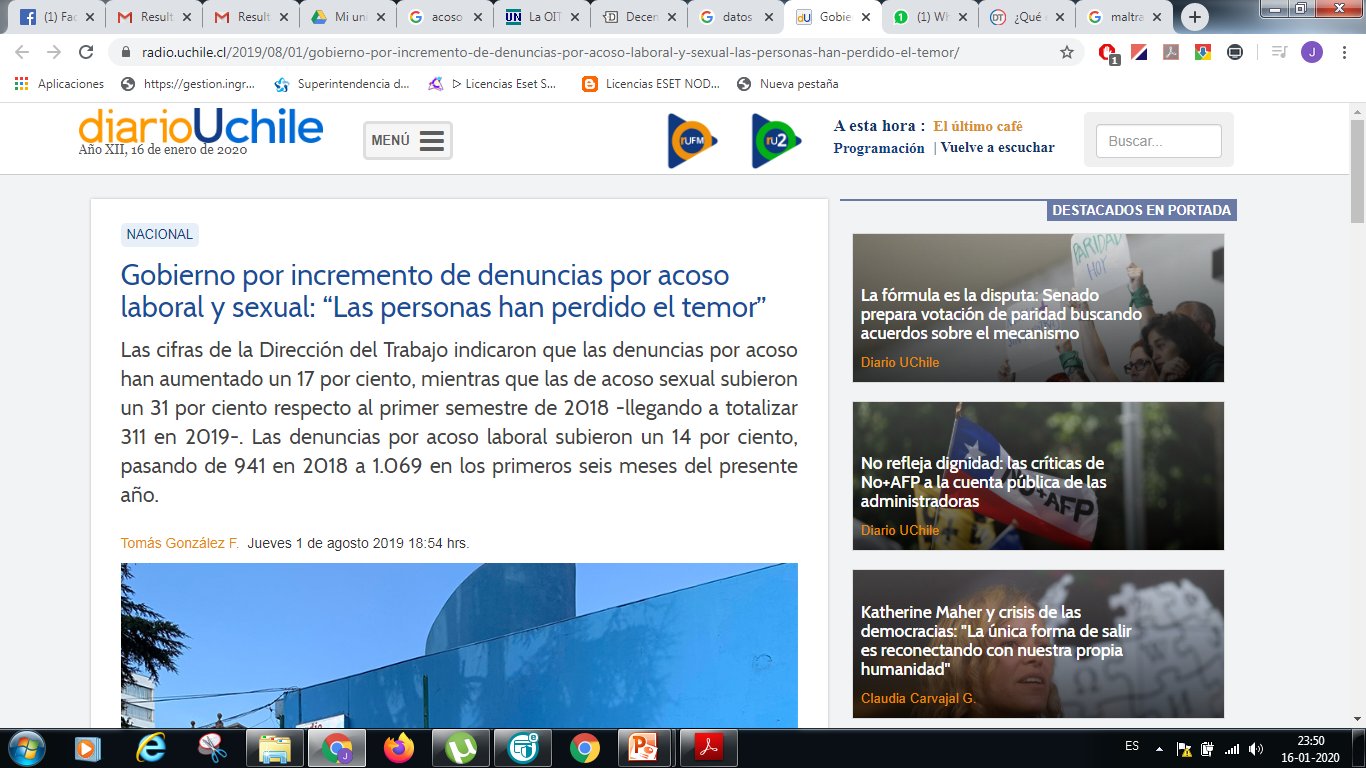 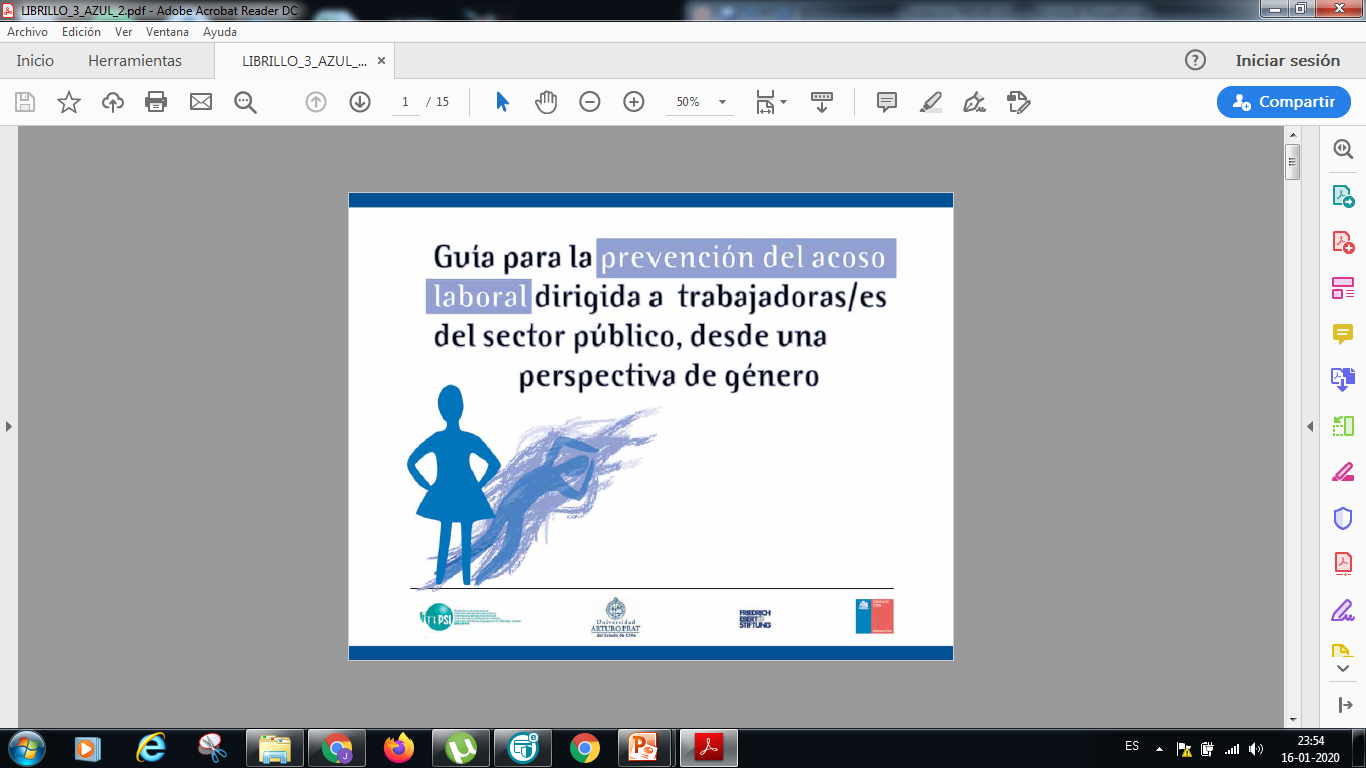 Violencia de género
• Acoso por razón de sexo: Conducta persistente contra una persona por razón de sexo con ocasión del acceso al trabajo remunerado, la promoción en el lugar del trabajo, el empleo o formación, que tiene como propósito o produce el efecto de atentar contra la dignidad de la persona y de crearle un entorno intimidatorio, hostil, degradante, humillante u ofensivo. Un caso específico es el acoso por razón del embarazo o maternidad.

• Acoso sexual: Conducta persistente de una persona contra la libertad de otra que consiste en solicitar favores de naturaleza sexual, tanto para sí misma como para un tercero, de una manera que resulta ofensiva, humillante e intimidatoria para la persona afectada y que le provoca problemas psicológicos, morales y profesionales. Puede ser verbal como no verbal o física.
Sobre violencia y acoso en el trabajo
Convenio 190 organización internacional del trabajo
Contexto
histórico Convenio 190 (C190) de la OIT, sobre la violencia y el acoso en el mundo del trabajo, que se firmó en junio de 2019. El Convenio presenta una fuerte perspectiva de género con el objetivo de proteger a todas las mujeres del mundo en el lugar de trabajo.

En el marco de la 108ª Conferencia de la Organización Internacional del Trabajo (OIT) desarrollada en Ginebra (Suiza) entre el 10 y 21 de junio, se adoptó un nuevo Convenio y una Recomendación complementaria para enfrentar la violencia y el acoso en el lugar de trabajo.
El Convenio reconoce
Reconociendo el derecho de toda persona a un mundo del trabajo libre de violencia y acoso, incluidos la violencia y el acoso por razón de género;

Reconociendo que la violencia y el acoso en el mundo del trabajo pueden constituir una violación o un abuso de los derechos humanos, y que la violencia y el acoso son una amenaza para la igualdad de oportunidades, y son inaceptables e incompatibles con el trabajo decente;

Reconociendo la importancia de una cultura del trabajo basada en el respeto mutuo y la dignidad del ser humano para prevenir la violencia y el acoso;
El Convenio reconoce
Recordando que los Miembros tienen la importante responsabilidad de promover un entorno general de tolerancia cero frente a la violencia y el acoso con el fin de facilitar la prevención de este tipo de comportamientos y prácticas, y que todos los actores del mundo del trabajo deben abstenerse de recurrir a la violencia y el acoso, prevenirlos y combatirlos;

Reconociendo que la violencia y el acoso en el mundo del trabajo afectan a la salud psicológica, física y sexual de las personas, a su dignidad, y a su entorno familiar y social;

Reconociendo que la violencia y el acoso también afectan a la calidad de los servicios públicos y privados, y que pueden impedir que las personas, en particular las mujeres, accedan al mercado de trabajo, permanezcan en él o progresen profesionalmente;
El Convenio reconoce
Considerando que la violencia y el acoso son incompatibles con la promoción de empresas sostenibles y afectan negativamente a la organización del trabajo, las relaciones en el lugar de trabajo, el compromiso de los trabajadores, la reputación de las empresas y la productividad;

Reconociendo que la violencia y el acoso por razón de género afectan de manera desproporcionada a las mujeres y las niñas, y reconociendo también que la adopción de un enfoque inclusivo e integrado que tenga en cuenta las consideraciones de género y aborde las causas subyacentes y los factores de riesgo, entre ellos los estereotipos de género, las formas múltiples e interseccionales de discriminación y el abuso de las relaciones de poder por razón de género, es indispensable para acabar con la violencia y el acoso en el mundo del trabajo;
El Convenio reconoce
Considerando que la violencia doméstica puede afectar al empleo, la productividad así como la seguridad y salud, y que los gobiernos, las organizaciones de empleadores y de trabajadores y las instituciones del mercado de trabajo pueden contribuir, como parte de otras medidas, a reconocer, afrontar y abordar el impacto de la violencia doméstica;

Después de haber decidido adoptar diversas proposiciones relativas a la violencia y el acoso en el mundo del trabajo, cuestión que constituye el quinto punto del orden del día de la reunión;

Después de haber decidido que dichas proposiciones revistan la forma de un convenio internacional, adopta, con fecha veintiuno de junio de dos mil diecinueve, el siguiente Convenio, que podrá ser citado como el Convenio sobre la violencia y el acoso, 2019.
Definiciones
La expresión «violencia y acoso» en el mundo del trabajo designa un conjunto de comportamientos y prácticas inaceptables, o de  amenazas de tales comportamientos y prácticas, ya sea que se  manifiesten una sola vez o de manera repetida, que tengan por objeto, que causen o sean susceptibles de causar, un daño físico, psicológico, sexual o económico, e incluye la violencia y el acoso por razón de género, y

La expresión «violencia y acoso por razón de género» designa la violencia y el acoso que van dirigidos contra las personas por razón de su sexo o género, o que afectan de manera desproporcionada a personas de un sexo o género determinado, e incluye el acoso sexual.
Ámbitos de aplicación
Protege a los trabajadores y a otras personas en el mundo del trabajo, con inclusión de los trabajadores asalariados según se definen en la legislación y la práctica nacionales, así como a las personas que trabajan, cualquiera que sea su situación contractual, las personas en formación, incluidos los pasantes y los aprendices, los trabajadores despedidos, los voluntarios, las personas en busca de empleo y los postulantes a un empleo, y los individuos que ejercen la autoridad, las funciones o las responsabilidades de un empleador.

Aplica a todos los sectores, público privado, de la economía tanto formal como informal, en zonas urbanas o rurales.
El Convenio aplica
A la violencia y el acoso en el mundo del trabajo que ocurren durante el trabajo, en relación con el trabajo o como resultado del mismo:

a) en el lugar de trabajo, inclusive en los espacios públicos y privados cuando son un lugar de trabajo;

b) en los lugares donde se paga al trabajador, donde éste toma su descanso o donde come, o en los que utiliza instalaciones sanitarias o de aseo y en los vestuarios;

c) en los desplazamientos, viajes, eventos o actividades sociales o de formación relacionados con el trabajo;
El Convenio aplica
d) en el marco de las comunicaciones que estén relacionadas con el trabajo, incluidas las realizadas por medio de tecnologías de la información y de la comunicación;

e) en el alojamiento proporcionado por el empleador, y

f) en los trayectos entre el domicilio y el lugar de trabajo
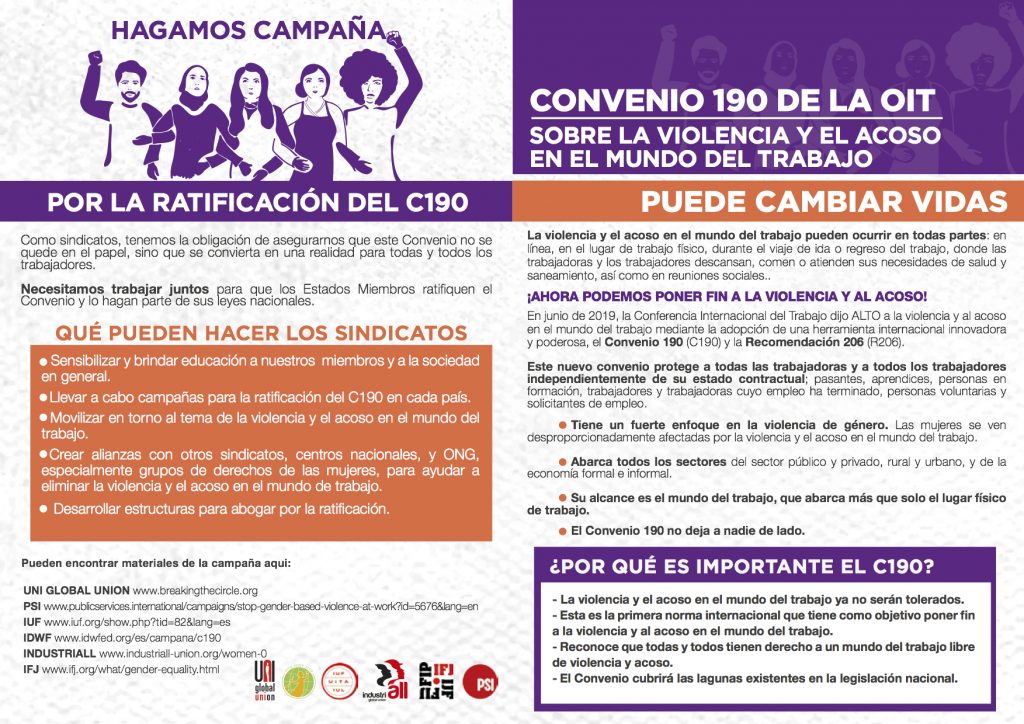 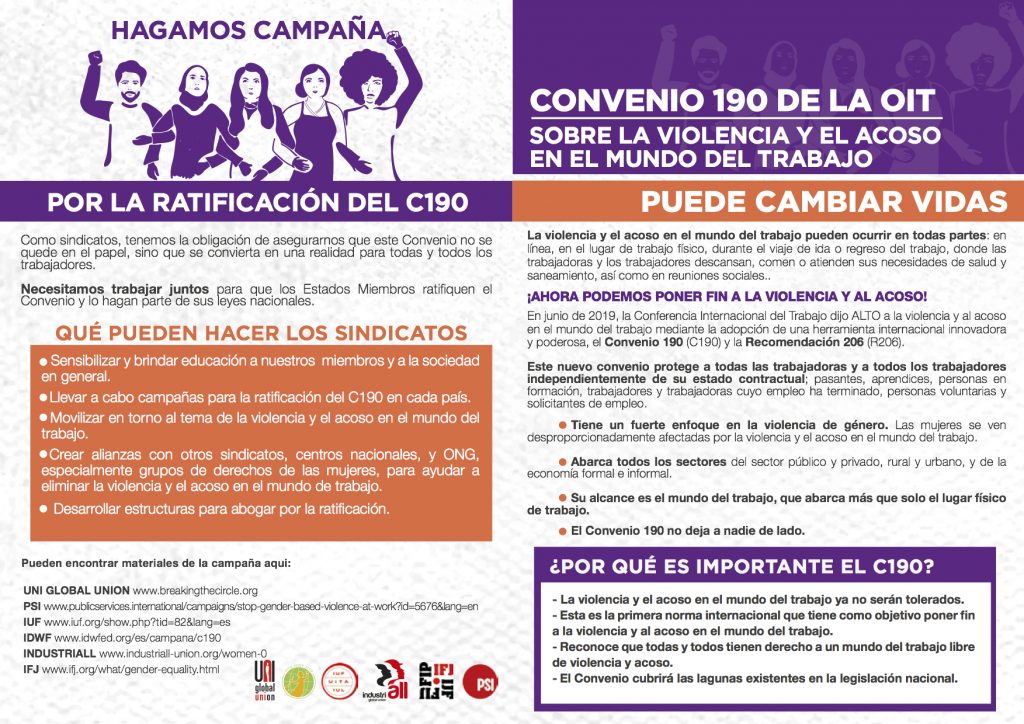 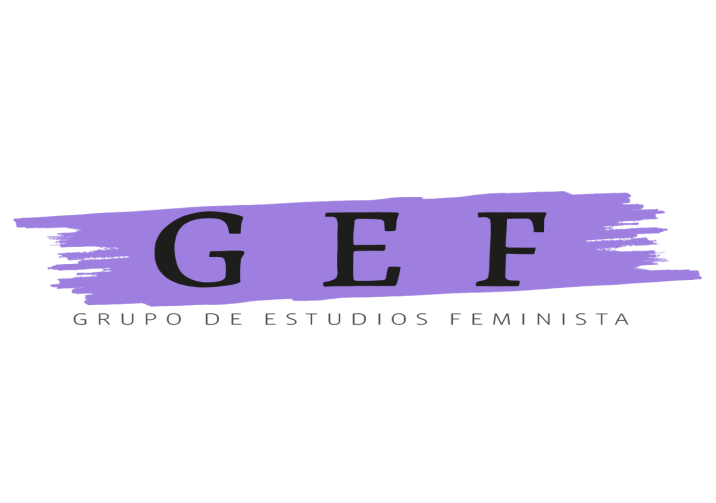